Expansion and Transferability of Convolutional Neural Network Deep Denoisers

Clinton Koch, Rigobert Tibi, Louis Quinones
 Sandia National Laboratories
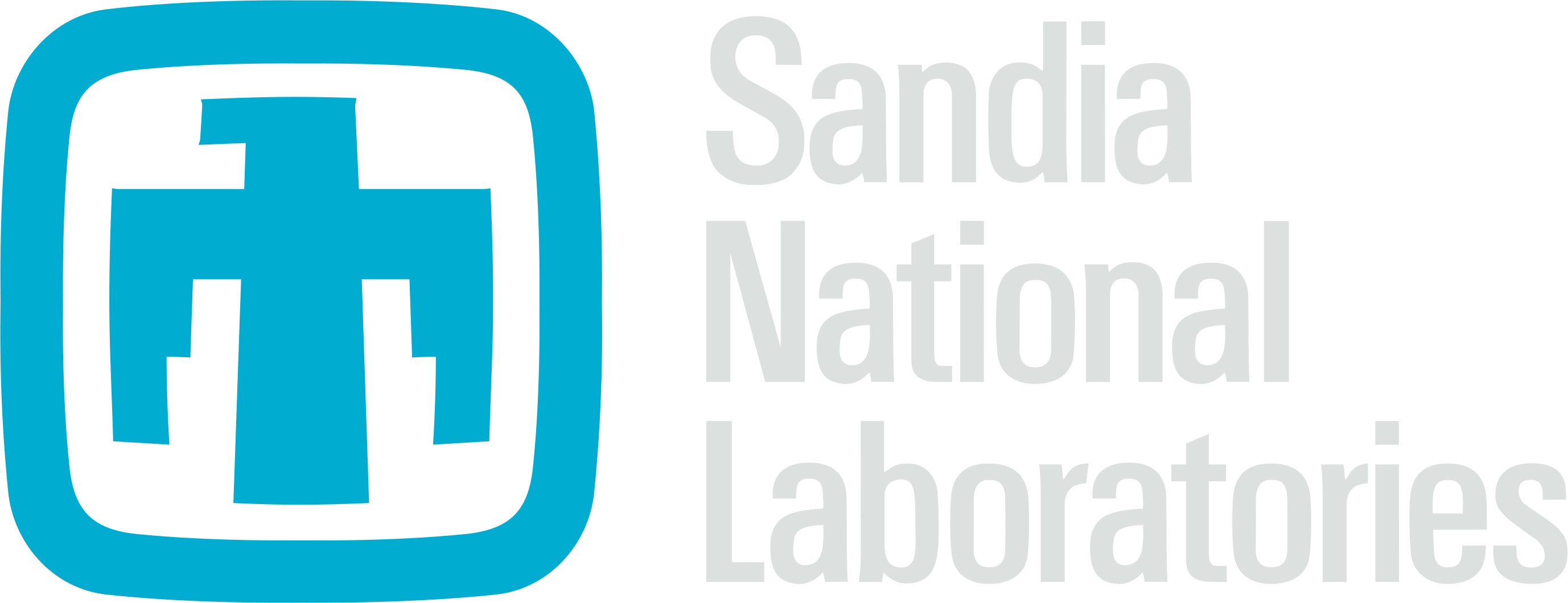 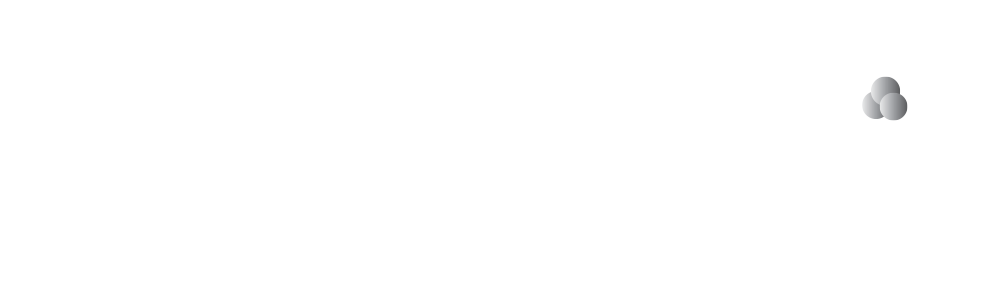 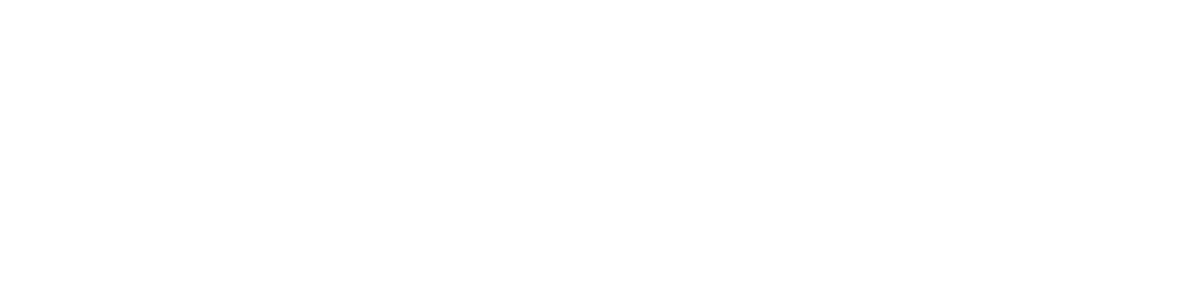 P3.5.176
Training
Results
Introduction
We present results of the 3C denoising model on the Test Dataset and real data from station MKAR.
Test Dataset Ex.
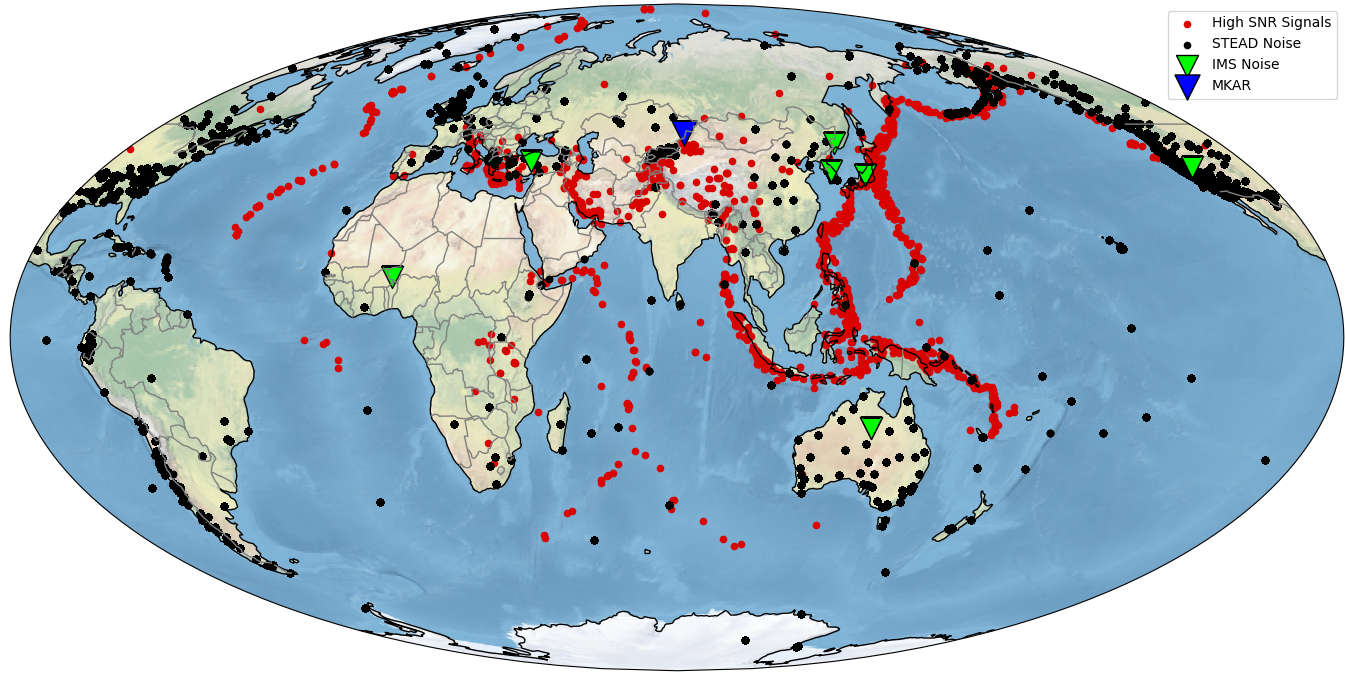 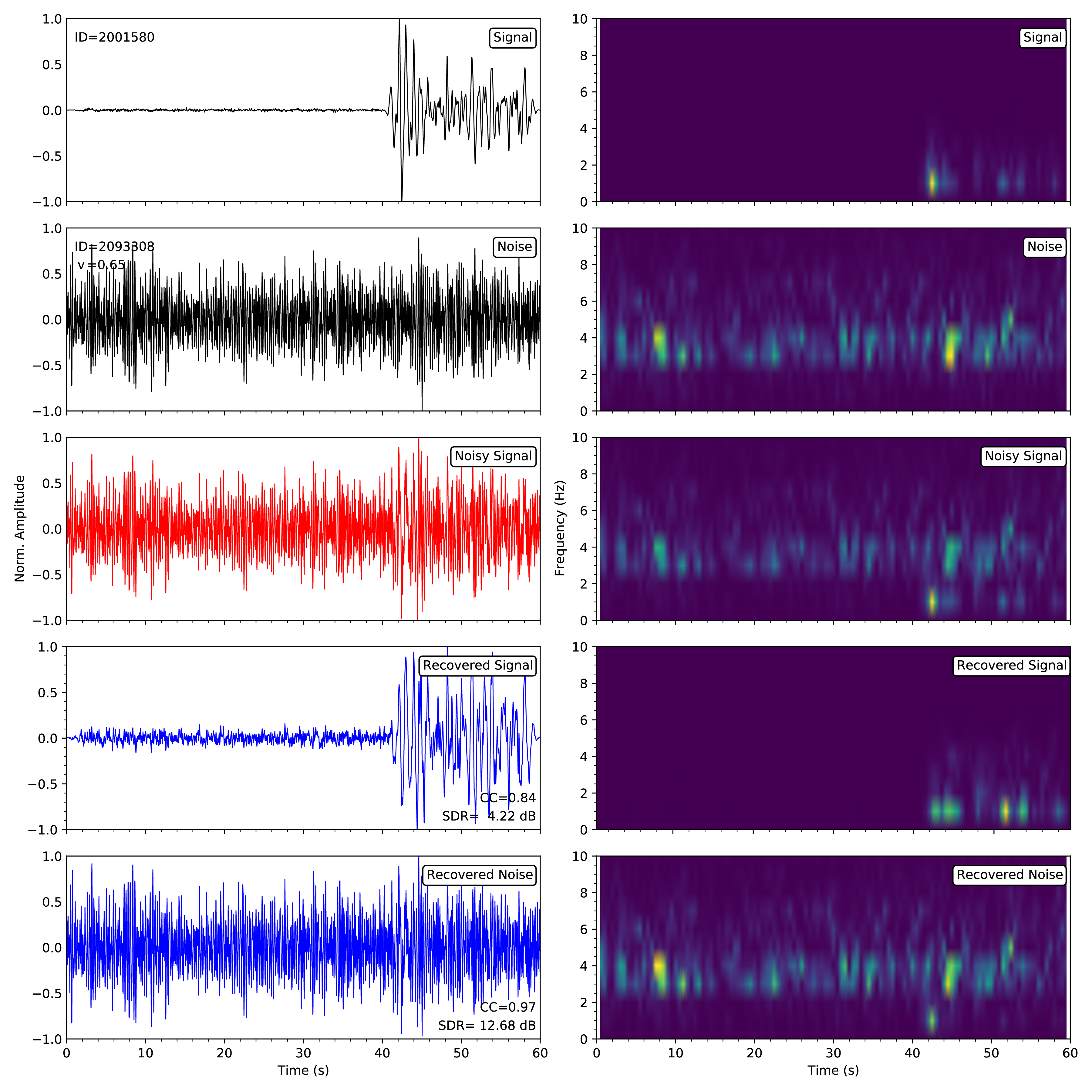 We expanded CNN denoising architectures developed for vertical-component seismograms in Utah to a 3-component seismogram in the IMS network.
Real Signal Ex. - MKAR
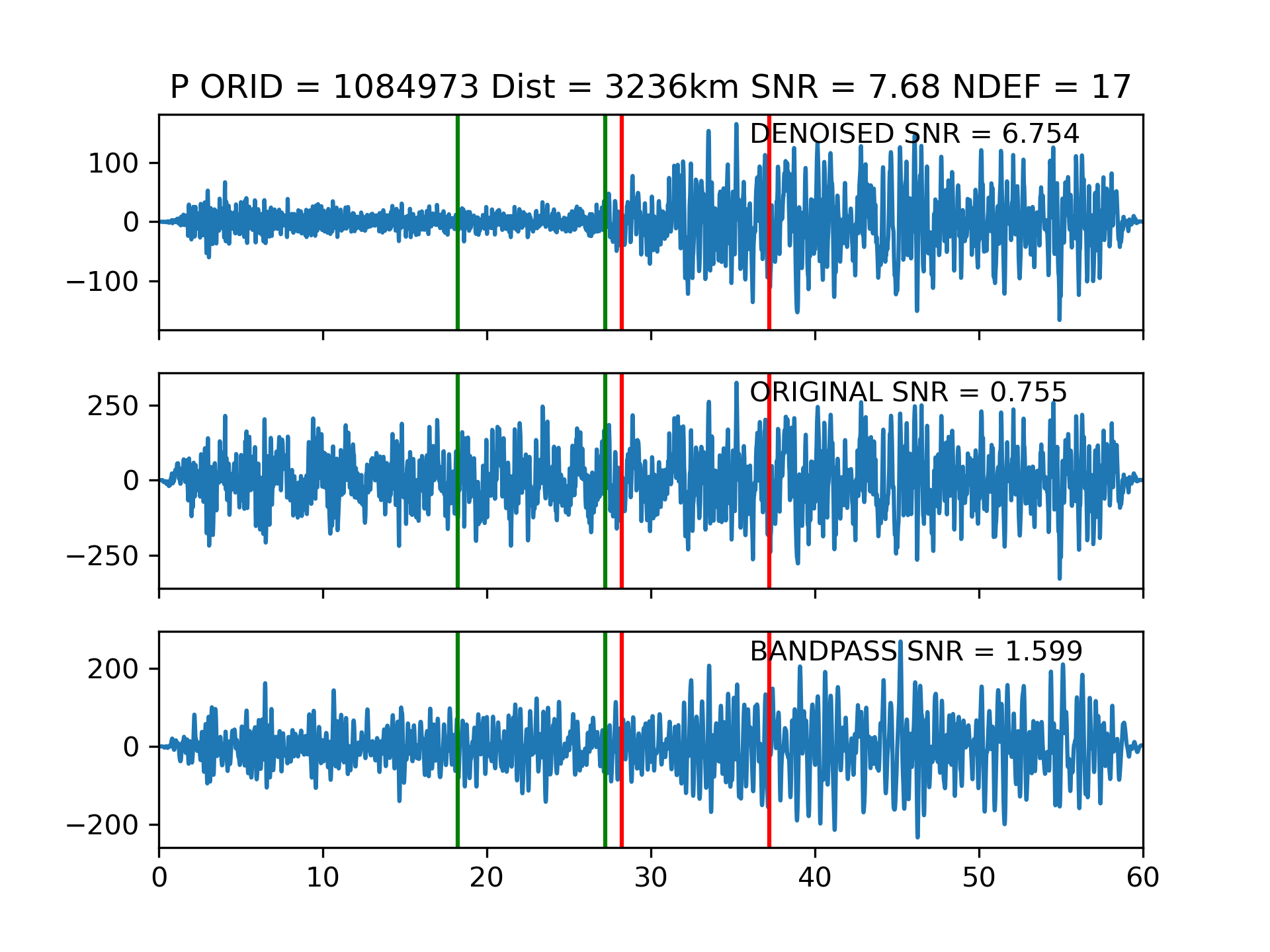 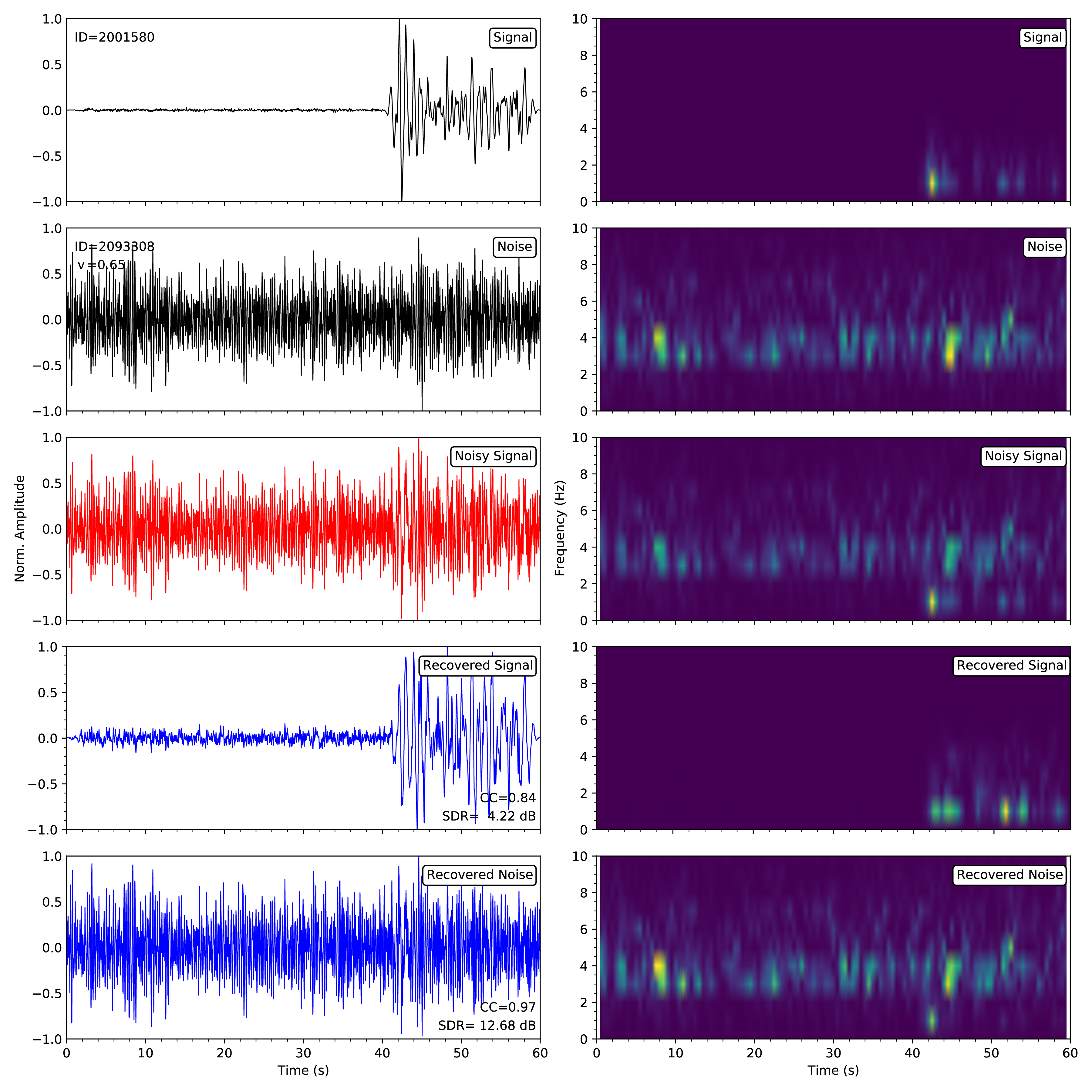 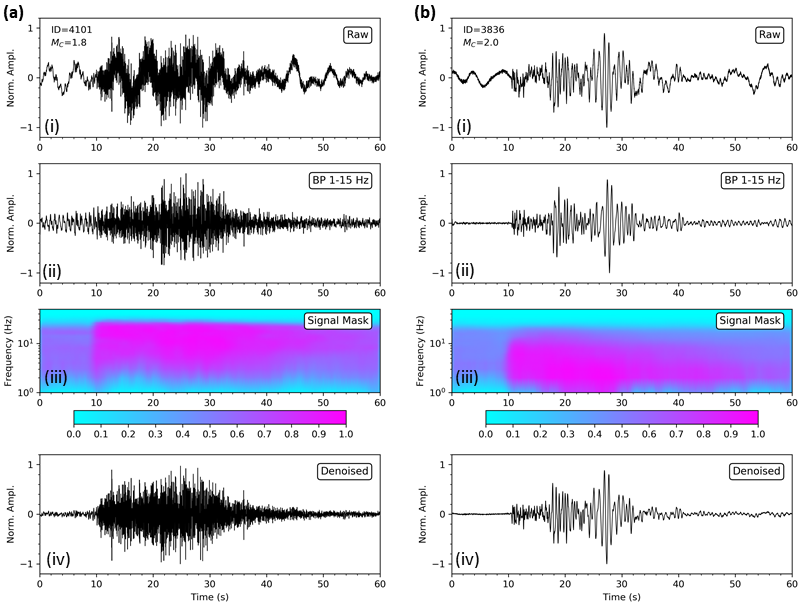 We construct a dataset of >850,000 noisy waveforms from ~10,600 high-SNR signals at station MKAR and >650,000 noise from the IMS network and STEAD dataset. We train a STFT CNN on the constructed noisy waveforms.
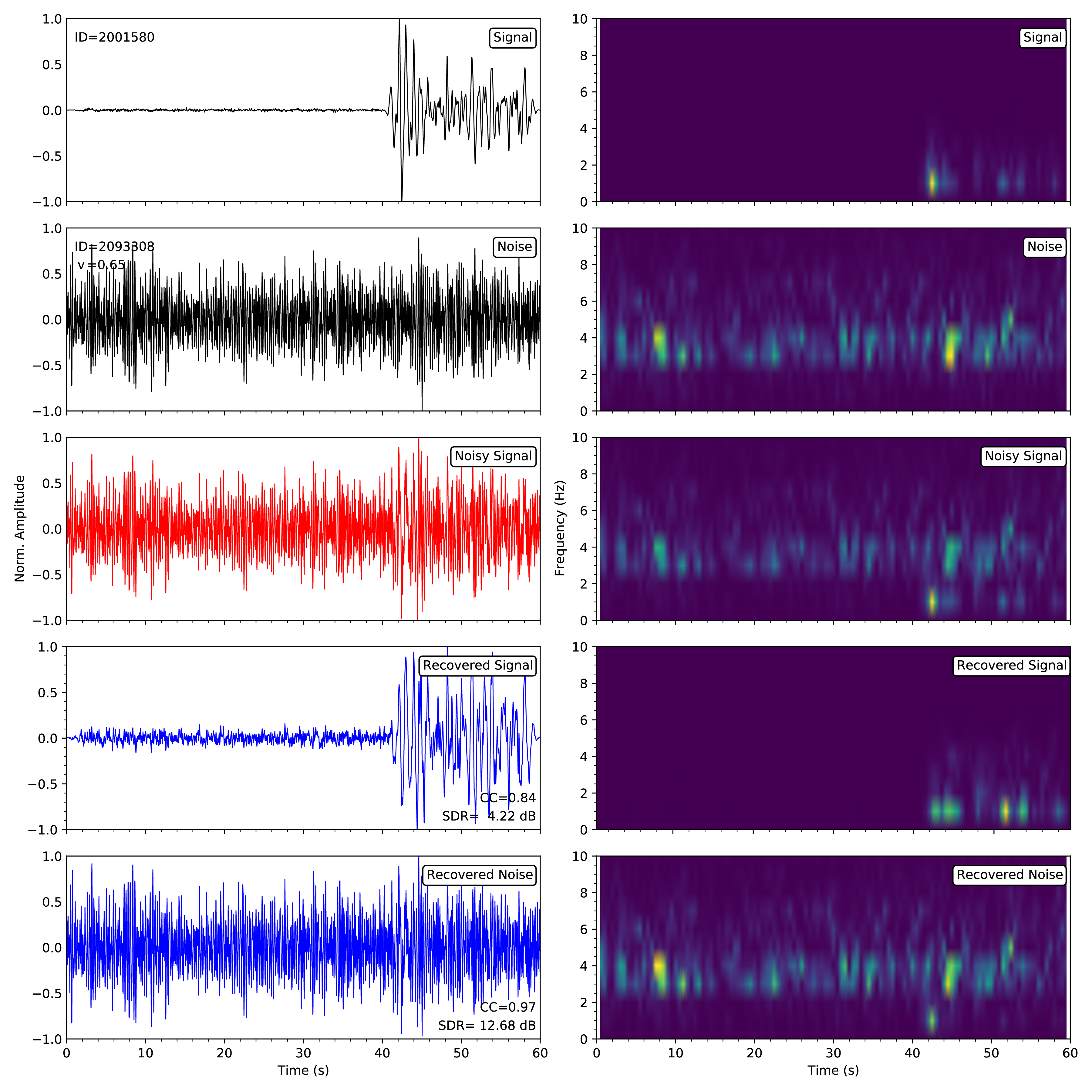 Conclusions
The CNN denoiser outperforms frequency filtering in all metrics. The high CC and SDR values indicate that changes in waveform shape and  signal distortion are minimized using the CNN.
Noisy Waveform Example
Test Dataset Results – Vertical Component
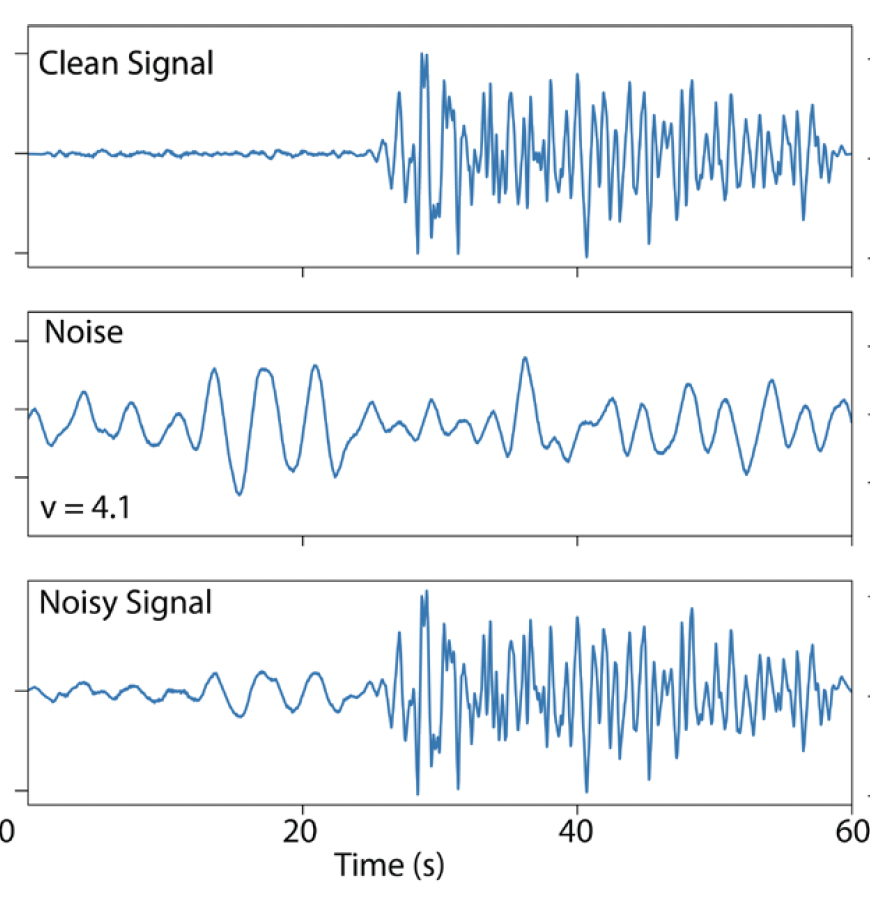 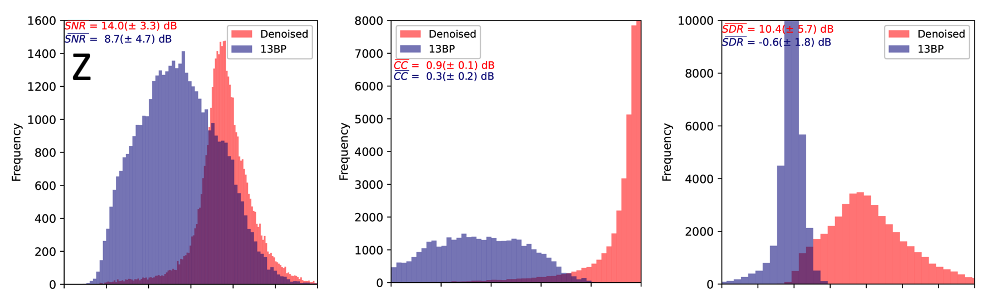 The views expressed here do not necessarily reflect the views of the United States Government, the United States Department of Energy, or Sandia National Laboratories.
SNR
CC
SDR
SAND2023-03411C